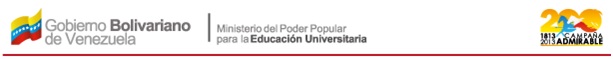 Velocidades Relativas(Cinema de Velocidades)
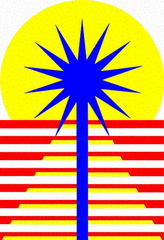 Problema Resuelto #6

Prof.  Charles Delgado
11/07/2013
1
Características de Método
El Cinema de velocidades se procede de acuerdo a suma vectorial de las velocidades: 
Vdesconocida = Vconocida + Vrelativa

La velocidad relativa tiene la dirección perpendicular a la distancia entre los puntos relacionados.


Se lee: Velocidad de “A” con respecto a “B”, es decir, punto de referencia es A y se observa el movimiento de B

Sólo las velocidades absolutas parten del centrodas.
Se puede hacer un cinema por cada punto evaluado.
VA/B
A
B
Problema:Determinar la Velocidad de la Barra 6 si ω2 = 200 rpm en sentido antihorario
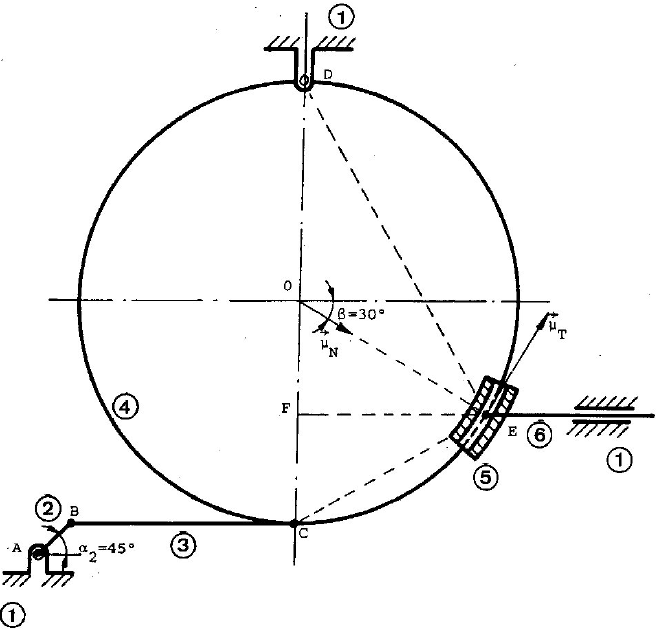 Determinación de la Velocidad
VA = ω2 x r2

ω2 = 200 rev/min x 2.π rad/1 rev x 1 min/60 s
ω2  = 20.94 rad/s

Kv = VA / 10 cm
Relación de los puntos
Cinema de Velocidades
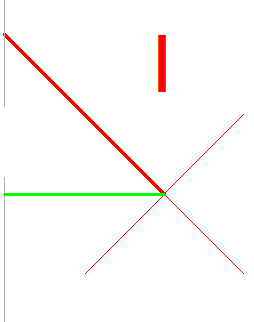 VC = VB + VC/B

VC :  V desconocida (D)

VB : V conocida (M, D, S)

VC/B : V relativa (D)


La Dirección (D) de la velocidad se conoce, porque es perpendicular al Radio
VB
Articulación a Tierra
VC/B
VC
RE
RC
Dirección Velocidad de E sobre el eslabón 4
La Dirección (D) de la velocidad se conoce, porque es perpendicular al Radio
Dirección de VE4
Cinema de Velocidades
VE4 = VC + VE4/C

VE4 :  V desconocida (D)

VC : V conocida (M, D, S)

VE4/C : V relativa (D)
VB
VC/B
VC
VE4
VE4/C
Direcciones de las Velocidades Relativas
La Dirección (D) de la velocidad se conoce, porque es perpendicular al Radio
RE
RC
DVE6/E4
R círculo
D VE6
D VE4
Cinema de Velocidades
VB
DVE6/E4
VE6 = VE4 + VE6/E4

VE6 :  V desconocida (D)

VE4 : V conocida (M, D, S)

VE6/E4 : V relativa (D)
VC/B
VC
VE6
VE4
VE4/C
Resultados
Ventaja Mecánica

VM = VE4/VB

VM = 3.49/10

VM = 0.349  (Reductor)